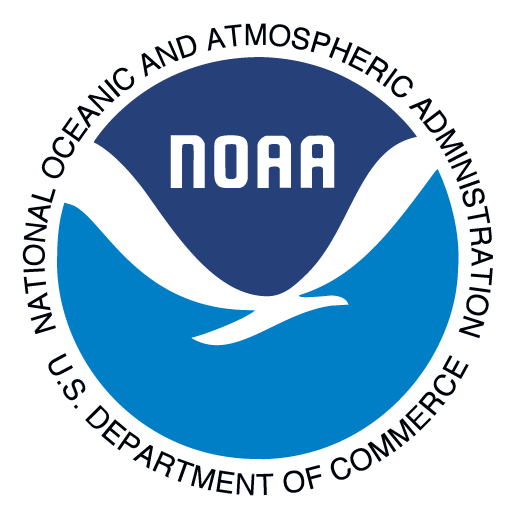 Oil Snare
Julissa Freund1, Aaron Kearnan1, Catherine Murphy1, and Rebekah Alpert1  Advisor: Dr. Nancy E. Kinner1  Sponsor: Steven Lehmann2
College of Engineering and Physical Science, University of New Hampshire1
NOAA Federal Office of Response and Restoration2
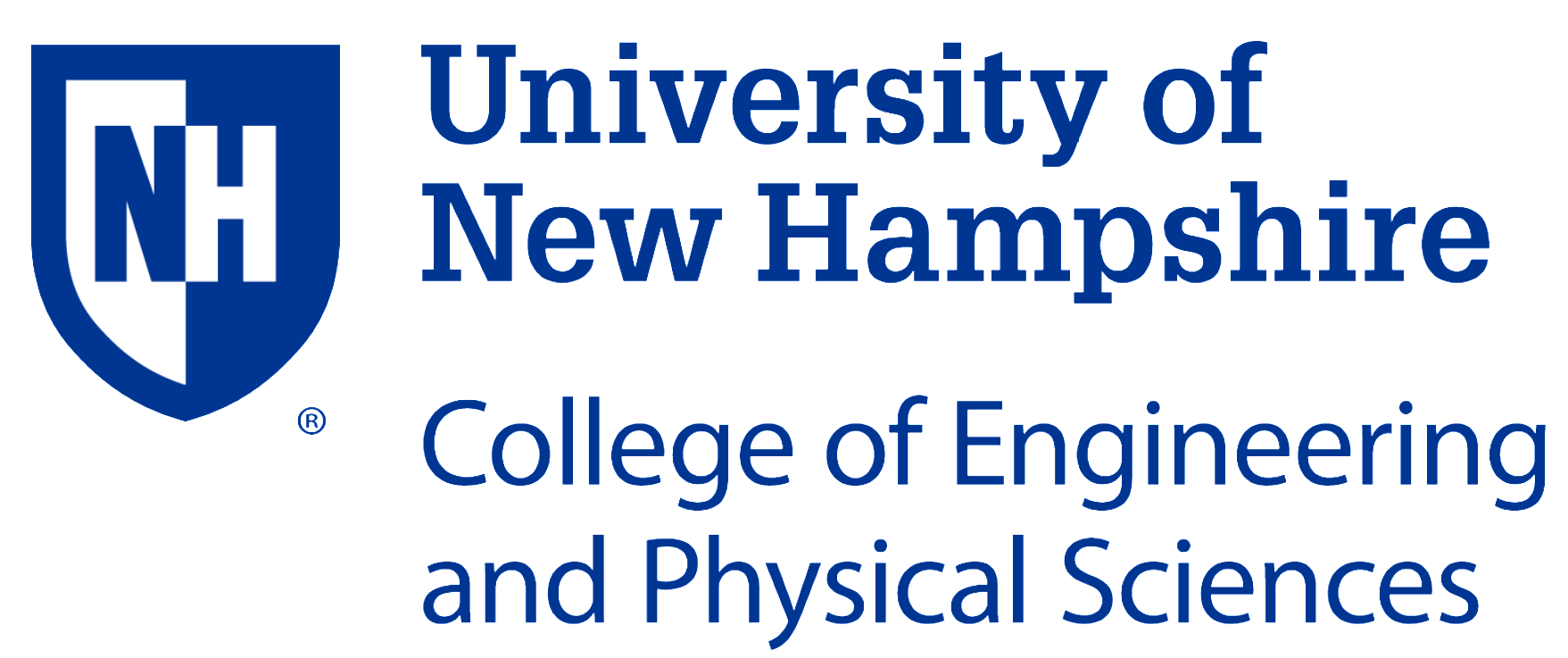 Introduction
Methods
Configurations
Constants 
Water Temperature : 22℃ 
Water Velocity: 0 knots
 Oil Type: No. 6 Fuel oil with 7% kaolinite clay 
Oil Mass: 200 g 
Salinity: 0 ppm 
Trial replicates : 3
Variables 
Towing Velocity : 1 and 3 knots 
Bundle material: Snare (half-length and full-length), Plastic bag, Mosquito netting 
Bundle Configuration: Top, Through (for snare materials only)
Oil spills in the marine environment.
Caused by shipping accidents, oil 
  rig leaks, runoff, natural oil seeps 
  and natural disasters. 
Difficult to remove oil from water if 
  the oil is submerged below the water 
  surface or sunken on the bottom. 
Oil snare
Used to locate submerged or 
  sunken oil.
Oleophilic plastic pieces and 
  buoyant plastic.
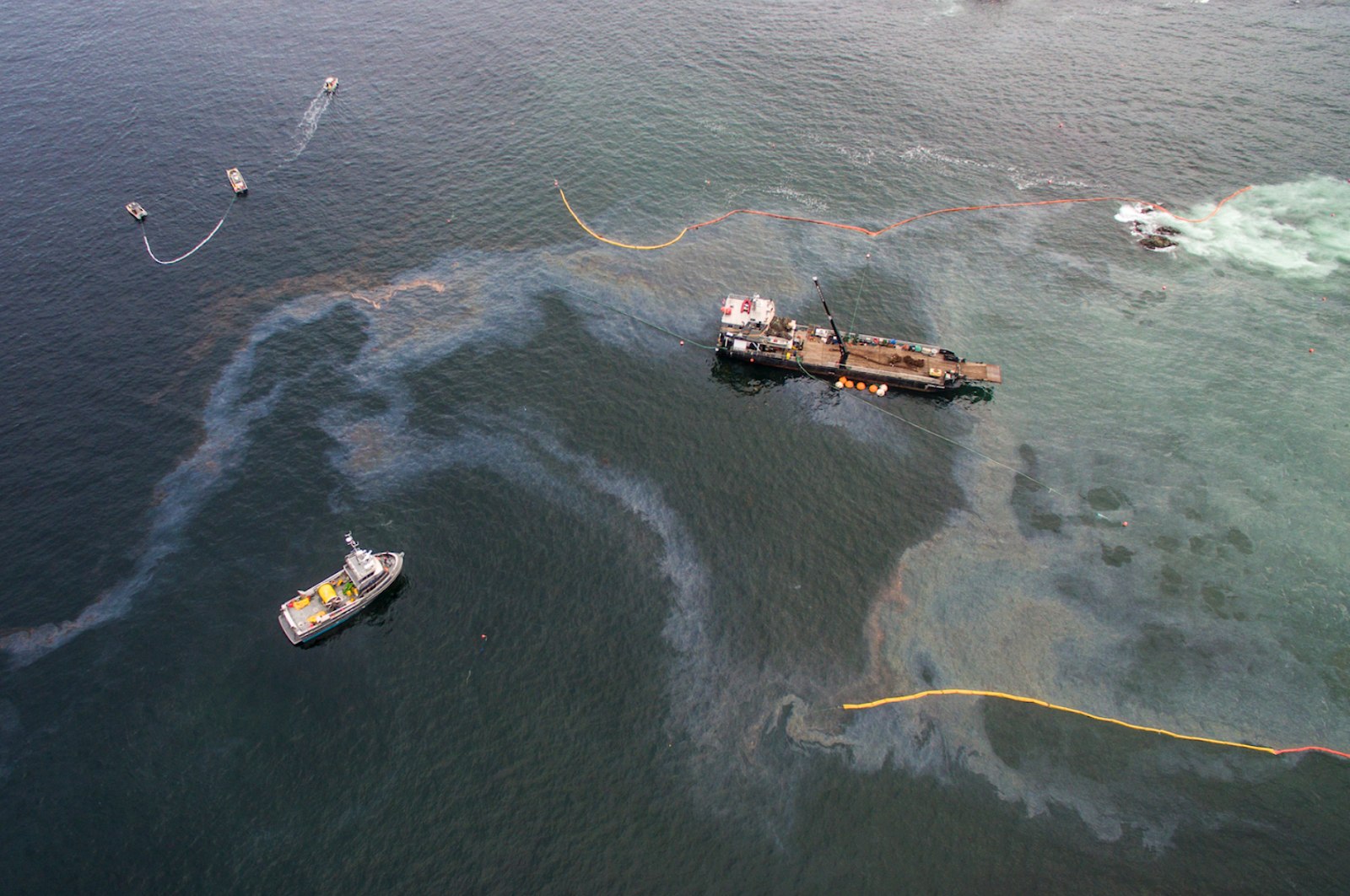 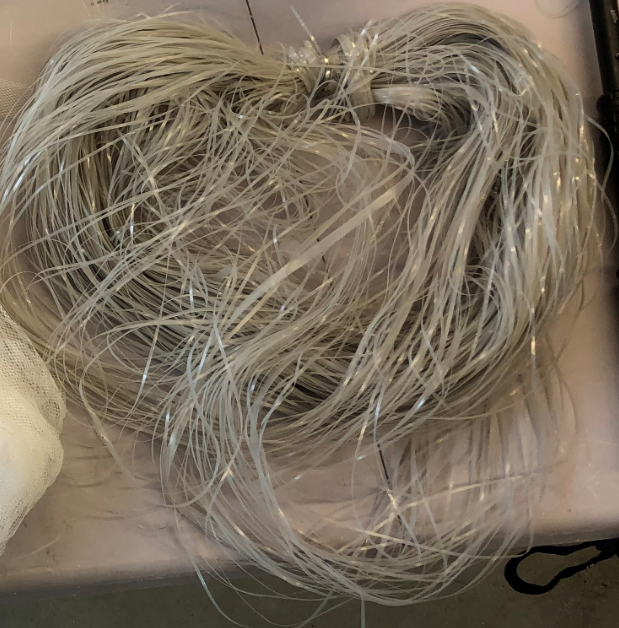 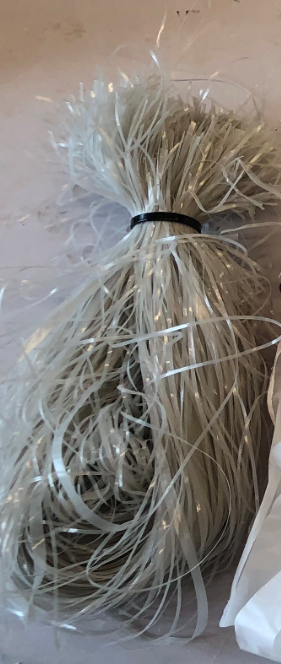 https://www.ccira.ca/2018/03/local-filmmaker-highlights-need-for-better-oil-spill-response/
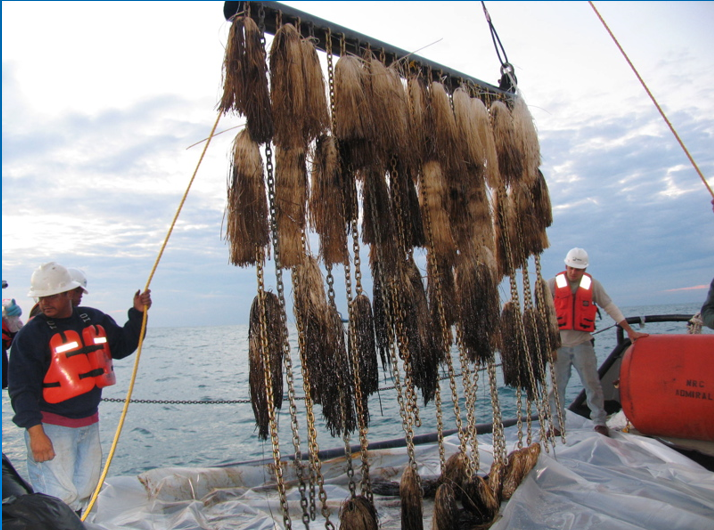 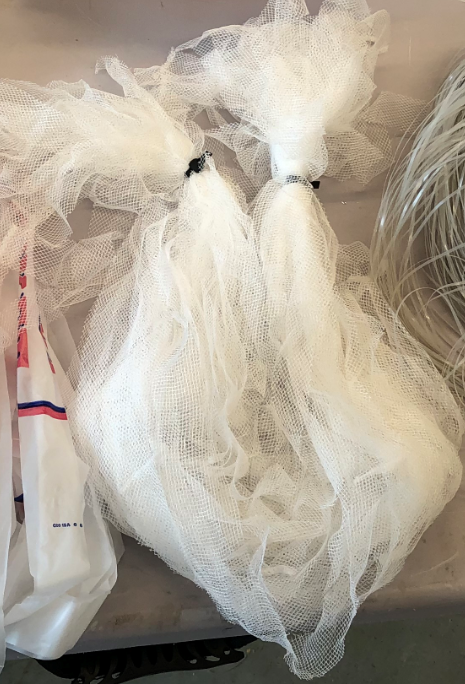 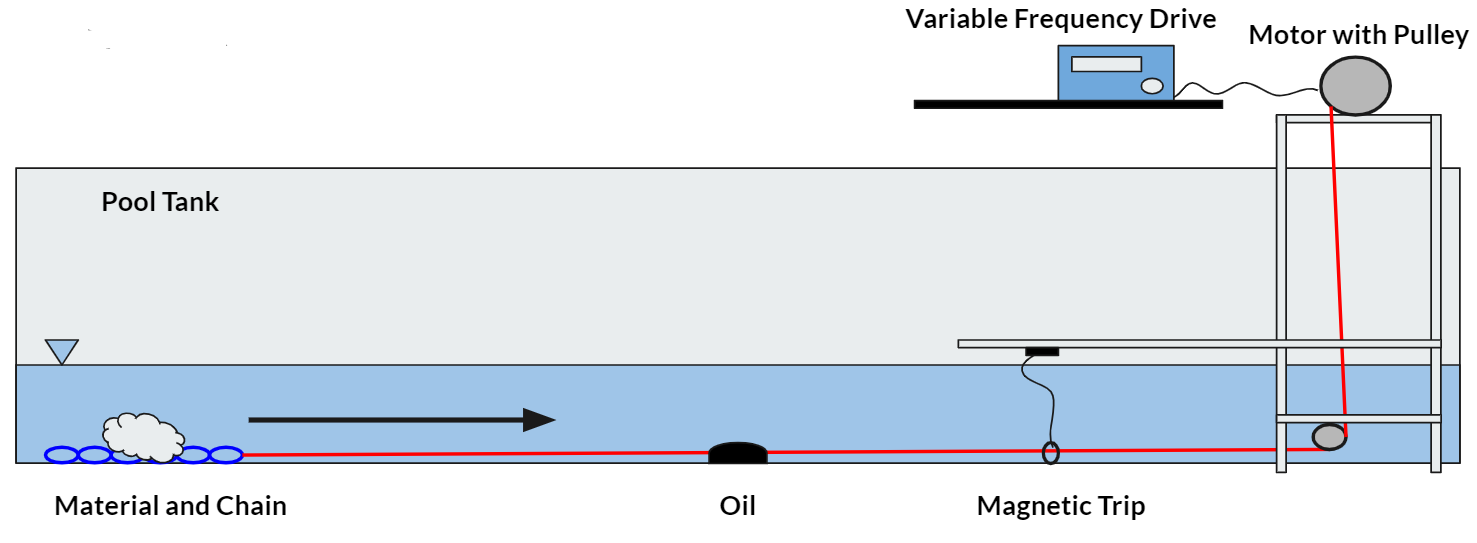 Experimental Design Setup
Photo from : US Coast Guard
Objectives
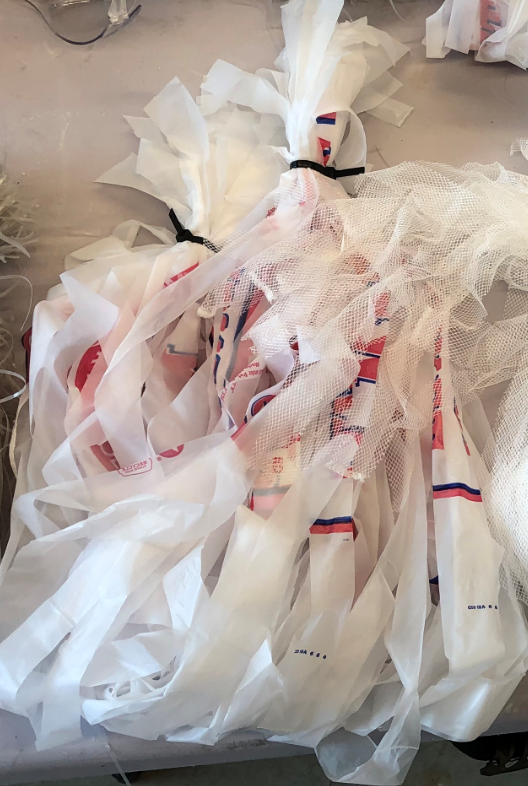 To determine whether alternative materials or configurations would work more efficiently when compared to snare for sunken oil detection.
Fish Planer
Results
To determine if the snare material used in the first part of the project would be controlled in the water with the use of a fish planer. 
The snare would be placed at a certain depth in the water, and towed with and without a planer, to see if there was a change in depth consistency. 
UNH has closed for the remainder of the Spring 2020 semester. Due to this change, this part of the project was not completed.
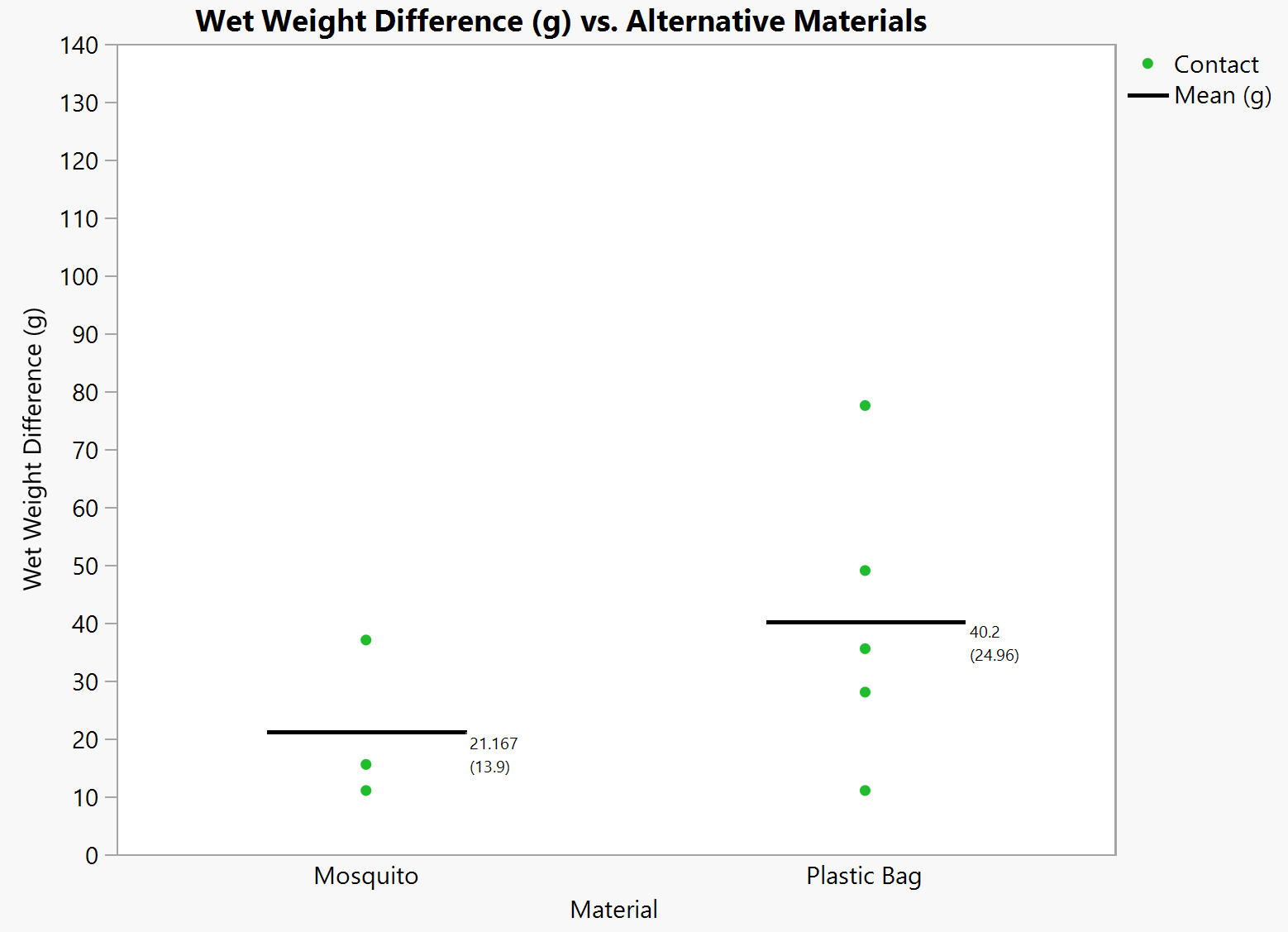 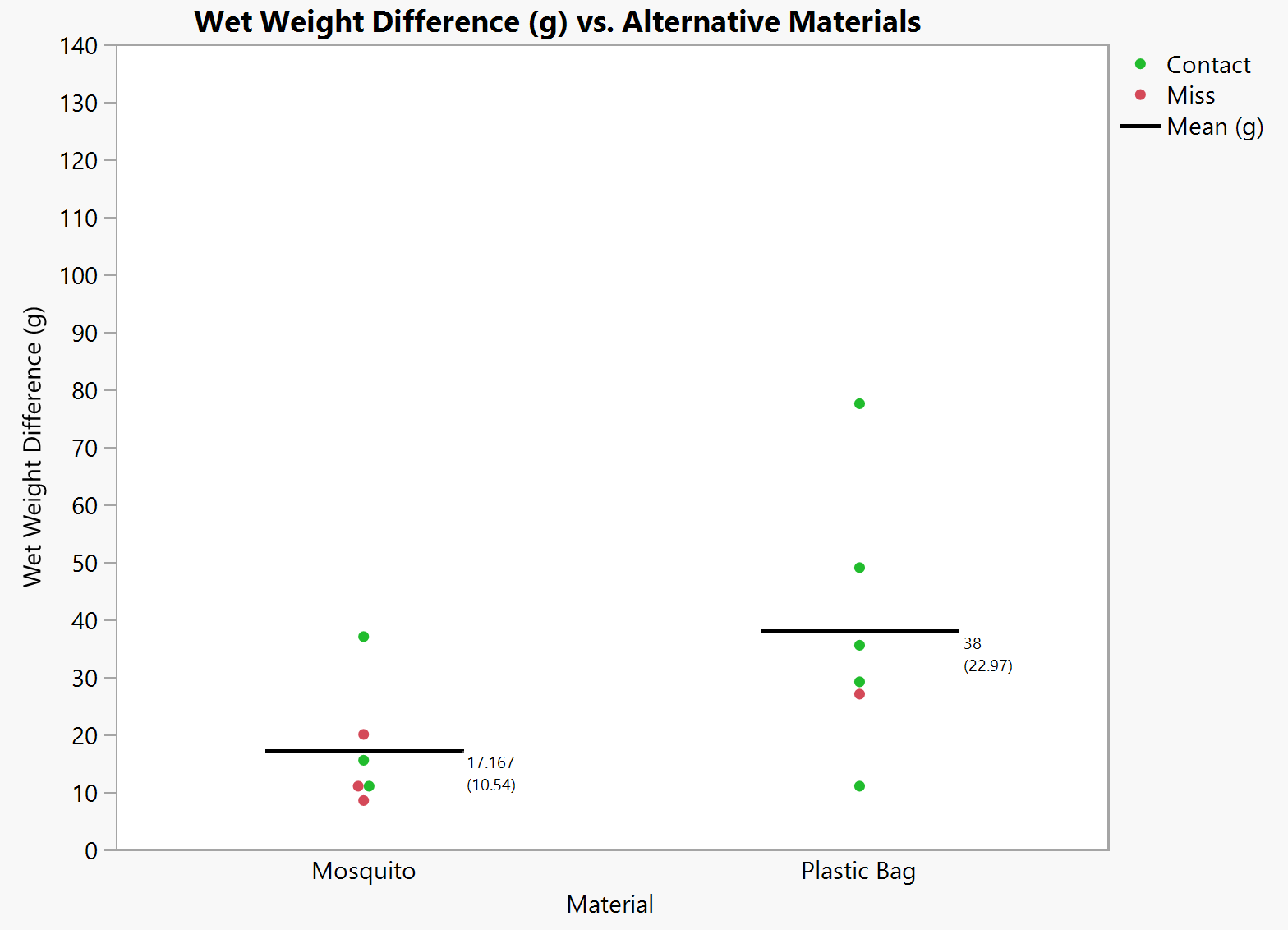 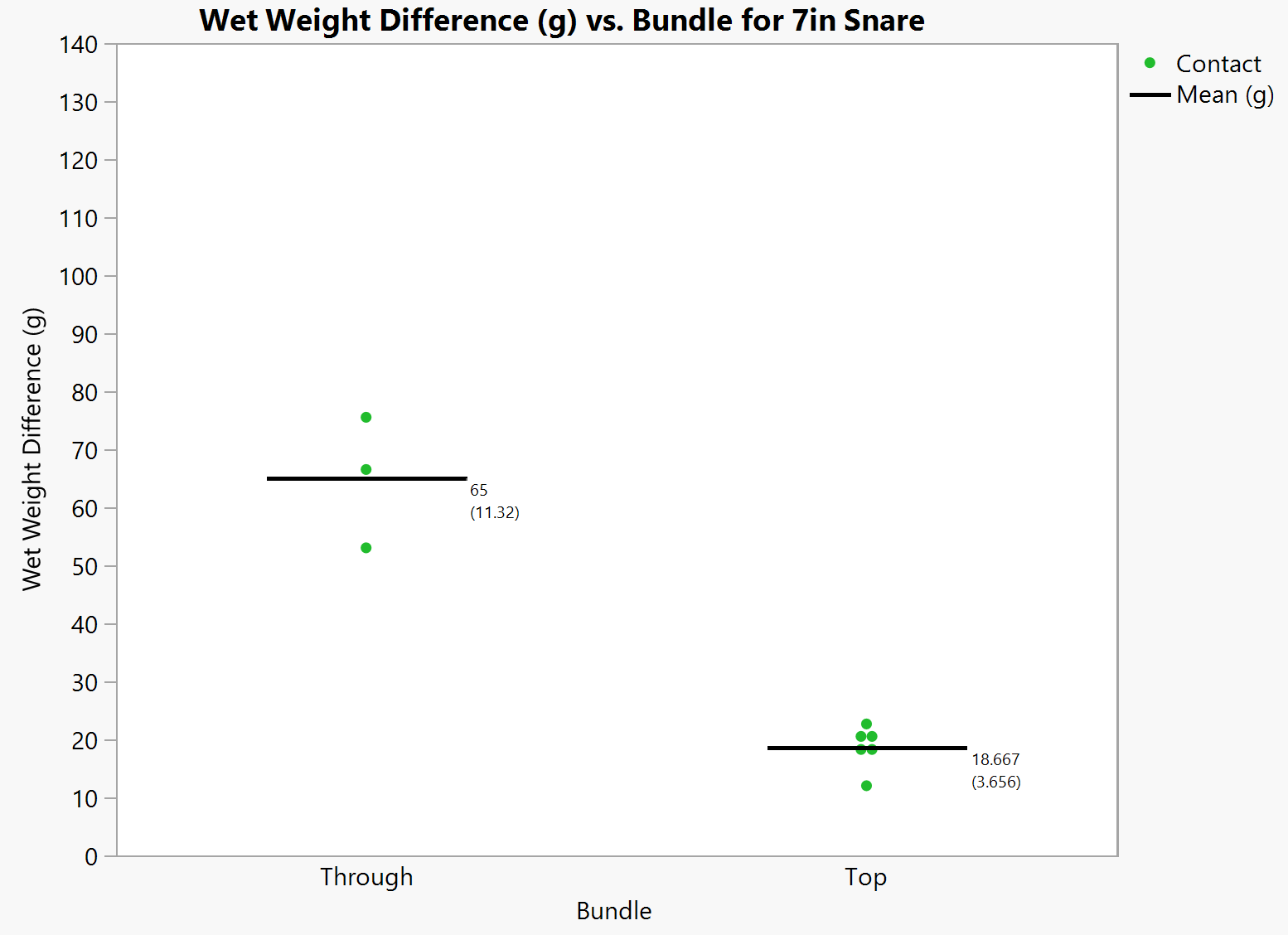 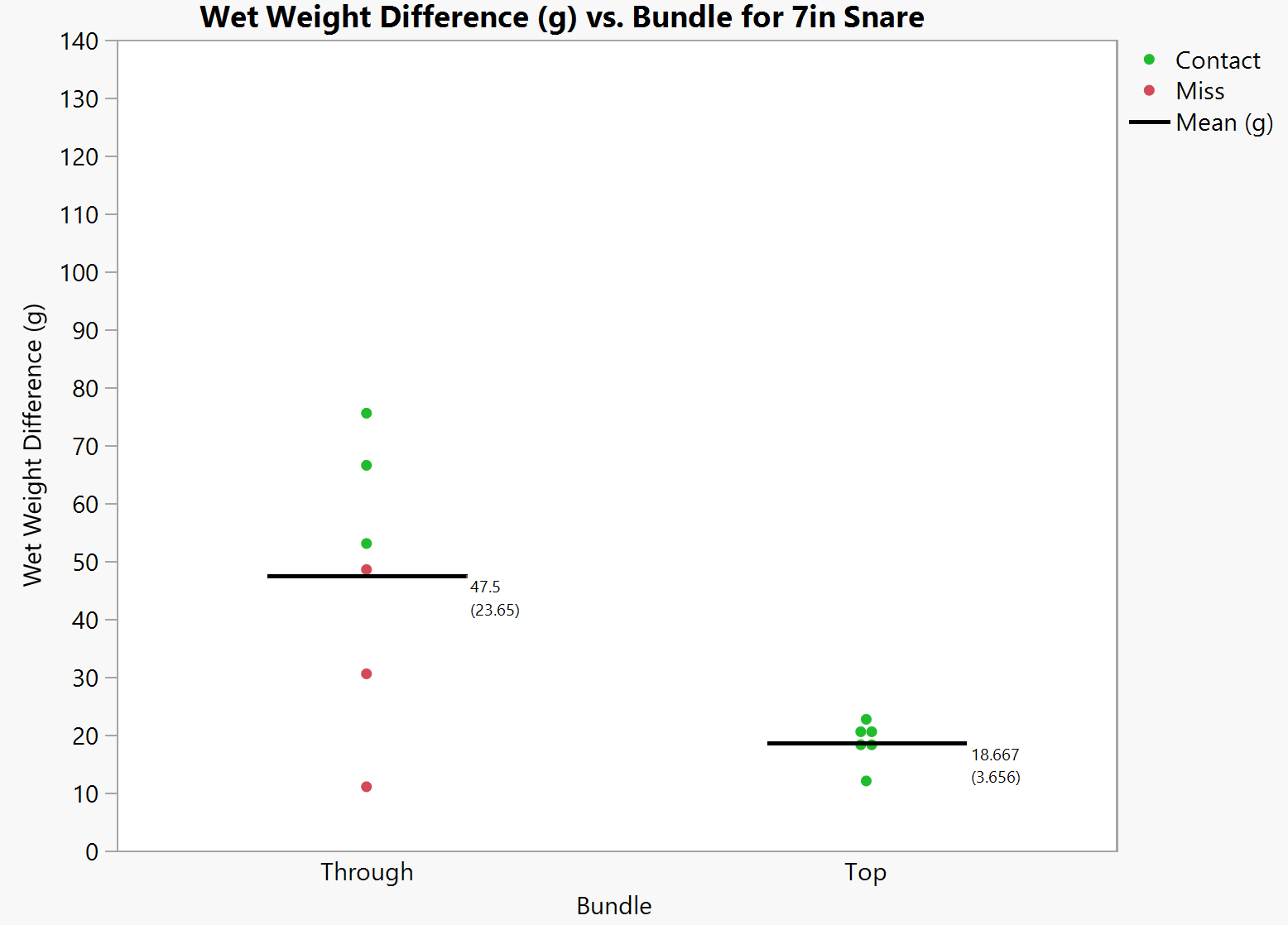 Next Steps
Figure 6: Weight Differences for Plastic Bag and Mosquito Netting with Mean ( Standard Deviation in parentheses)
Figure 5: Weight Differences for Plastic Bag and Mosquito Netting with Contact Only with Mean (Standard Deviation in parentheses)
Figure 1: Weight Differences for 7 in. Snare with Contact Only with Mean ( Standard Deviation in parentheses)
Figure 2 : Weight Differences for 7 in. Snare with Mean (Standard Deviation in parentheses)
Future groups to look into “through” configuration for plastic bags and for mosquito netting, to determine whether it also impacts their overall oil sorption. 
It is recommended to use a “cookie cutter” or other form of mold to place the oil under the water to standardize the area where the oil is placed. 
It would be beneficial if faster speeds would be done in the future, to correlate more to real world towing. 
Finally, as the last part of the project was not completed, having trials looking at snare depth control would potentially create a new innovation to a current issue.
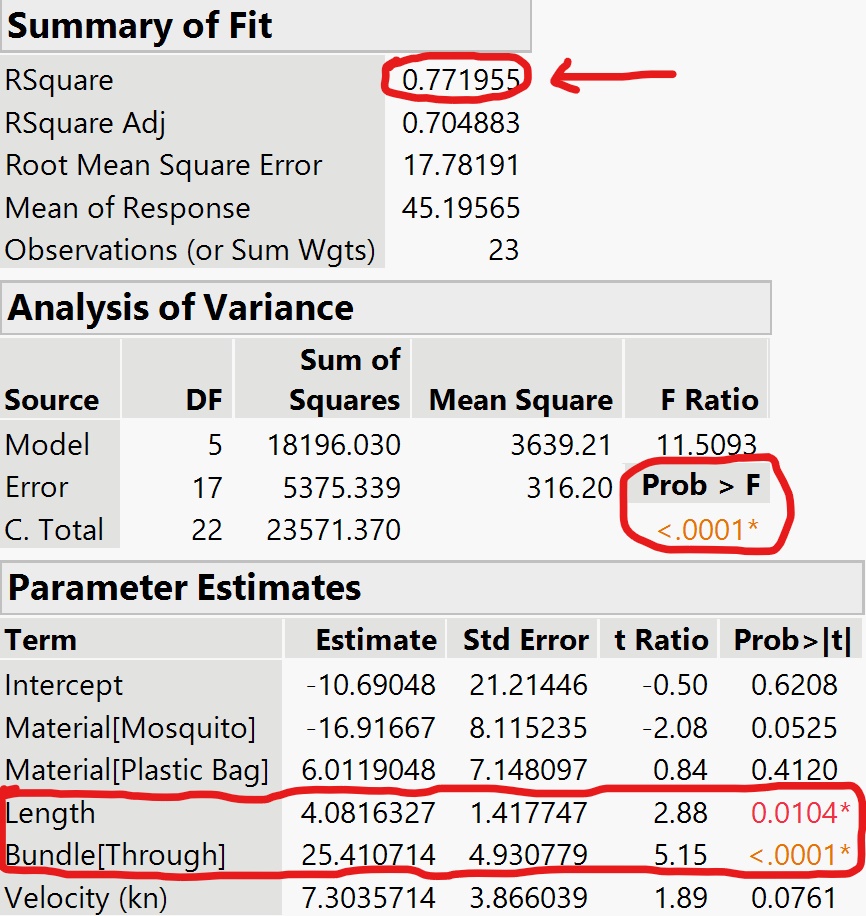 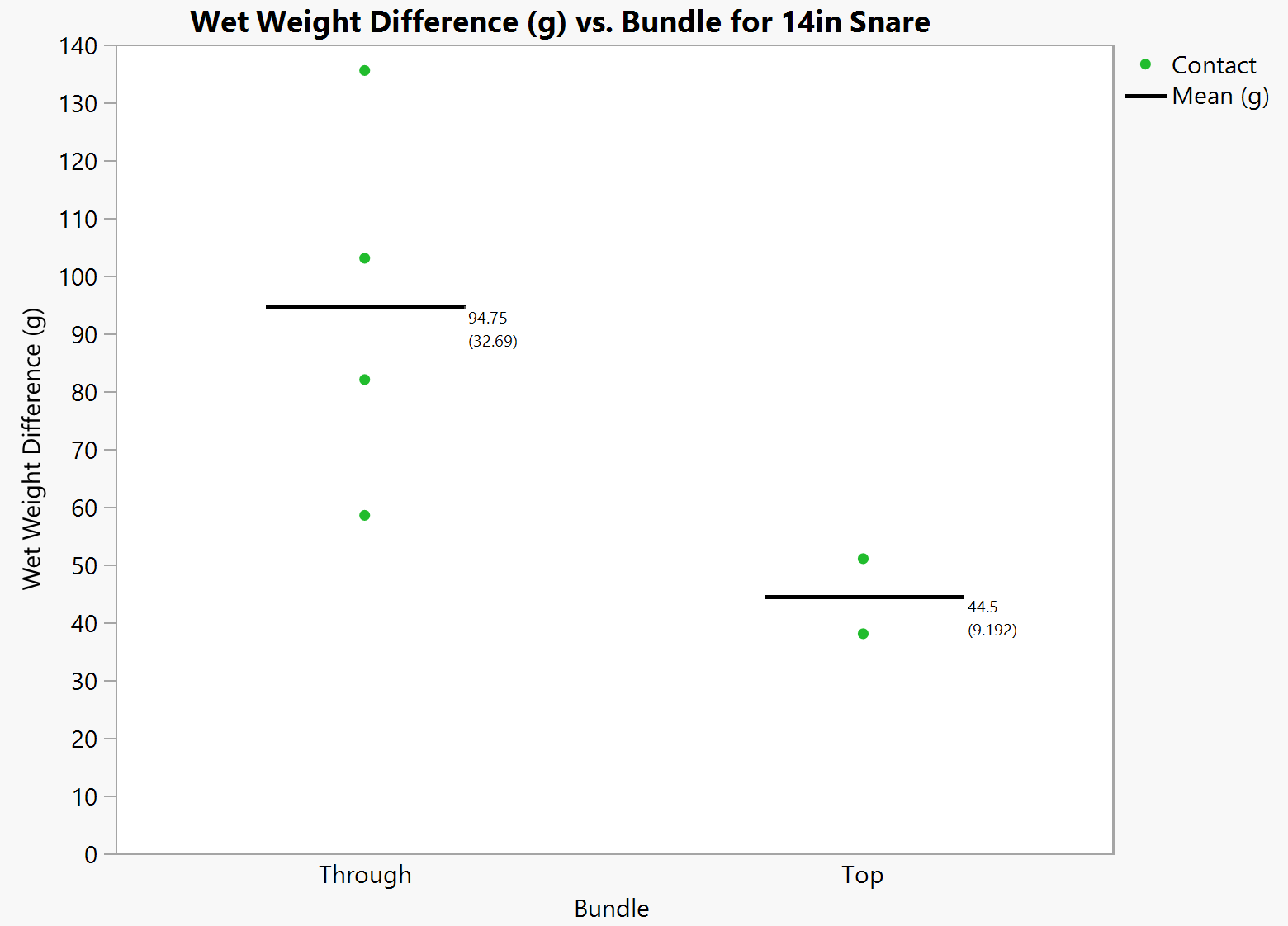 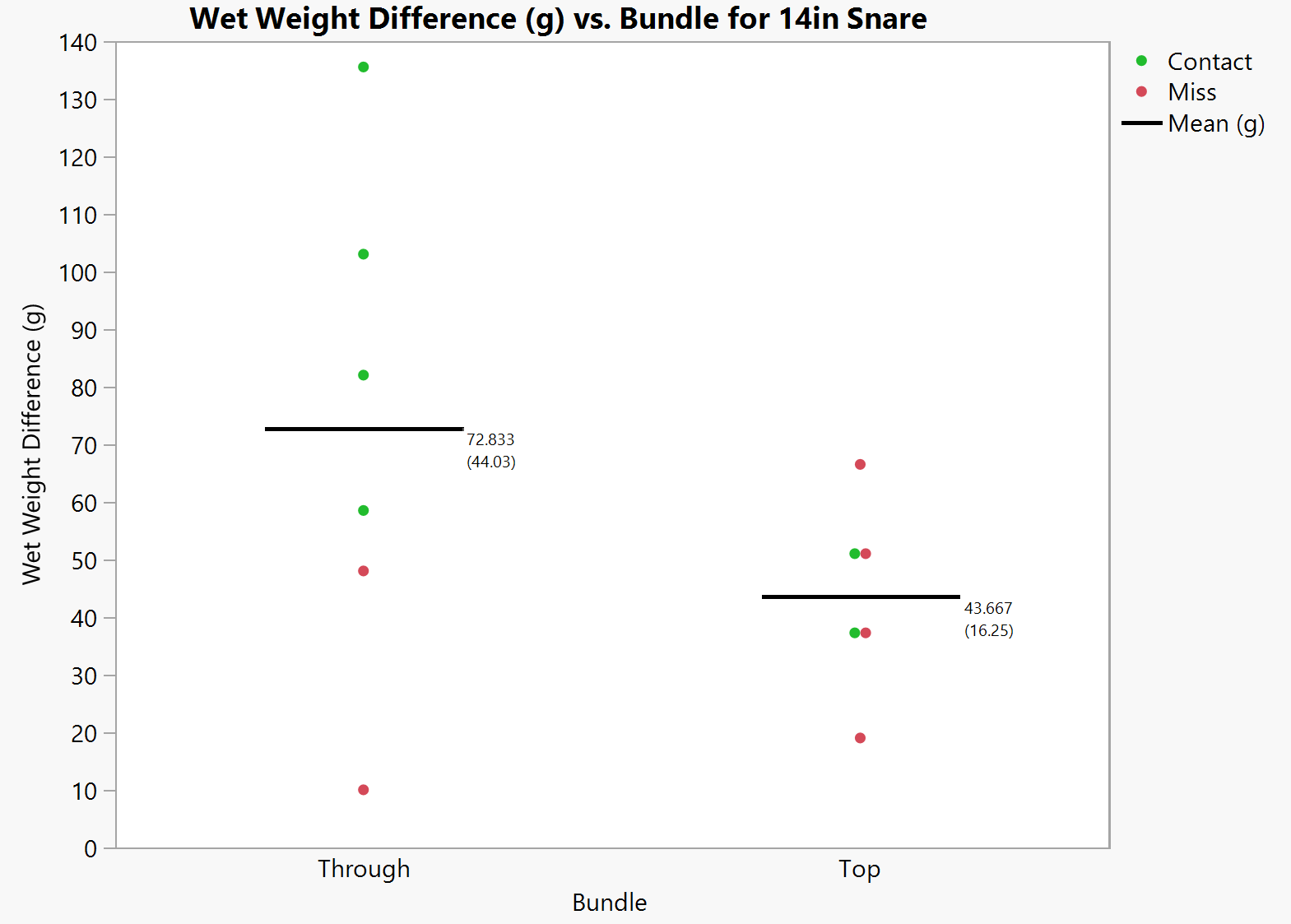 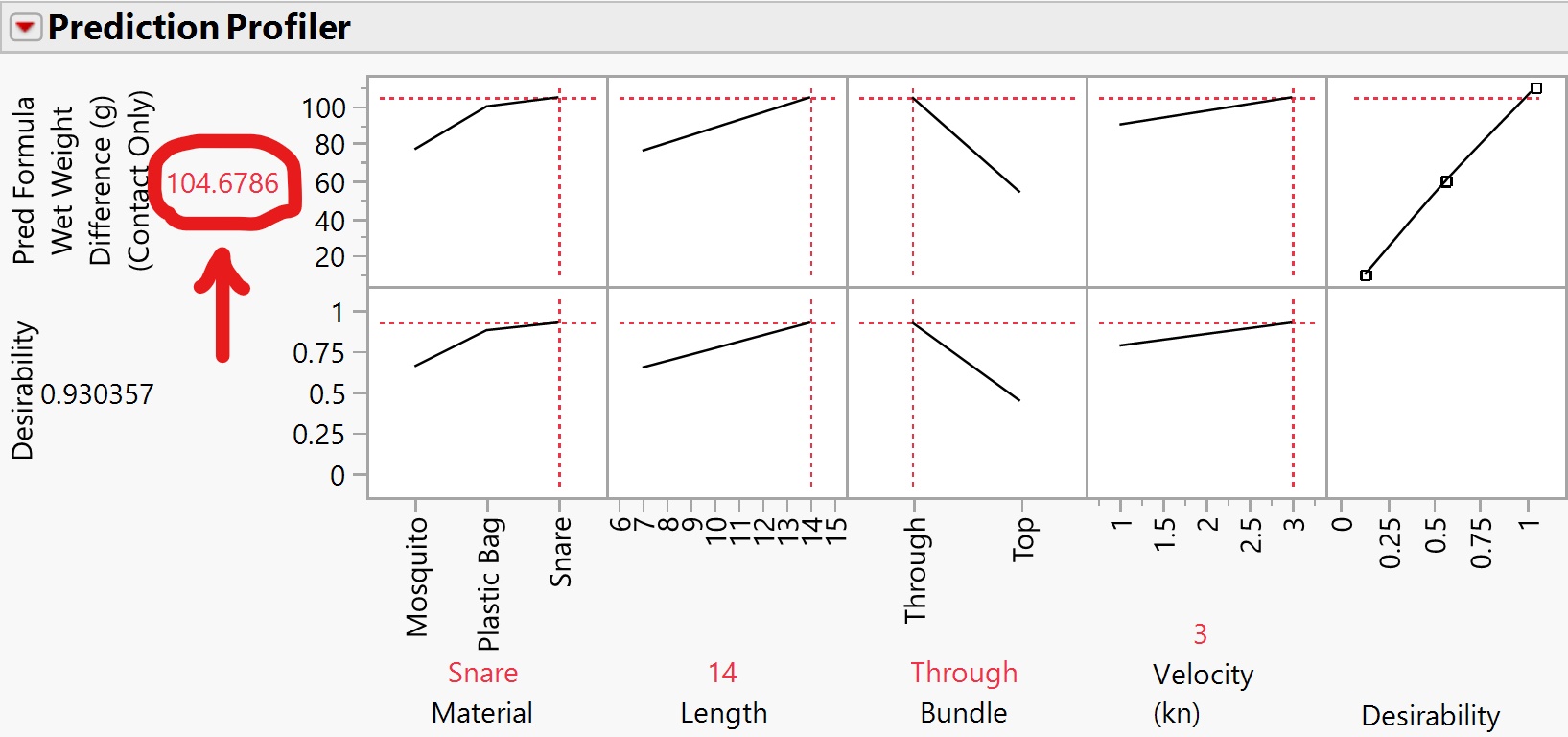 Figure 7: Most ideal material, configuration, length, and velocity
Figure 3: Weight Differences for 14 in. Snare with Contact Only with Mean ( Standard Deviation in parentheses)
Figure 4: Weight Differences for 14 in. Snare with Mean ( Standard Deviation in parentheses)
Figure 8: Summary of fit for a regression model for oil detection prediction
Using all data points considered as “contact”, a prediction model was created. Figure 7, a Prediction Profiler, shows that the optimized design consists of the snare material, 14 in. in length, in the “through” configuration and a velocity of 3 knots. With a 93% desirability for maximized wet weight difference, this design is predicted to pick up 104.7 grams of oil. 
Figure 8 shows the summary of fit and has a significant R squared value of 0.77. The model is accurate due to a significant p-value that is <0.0001. This shows that the variables Length and Bundle Configuration “Through” are significant to the model due to the <0.05 p-values
Acknowledgments
Dr. Nancy Kinner
Steve Lehmann
John Ahern
Melissa Gloekler
Megan Verfaille
Kathy Mandsager